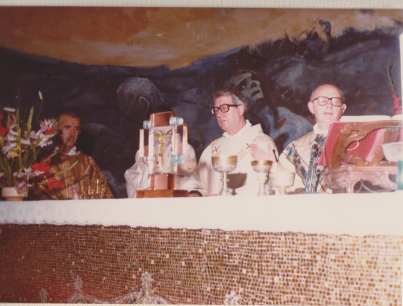 18.9.1980, XXV.o arrivo Pellegrina ad  Altobello: PP. Ugo, Rossetti, Andretta, Ferre, Munaretto, Bruno